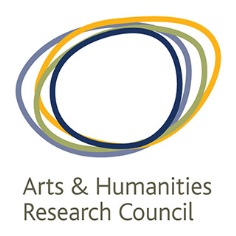 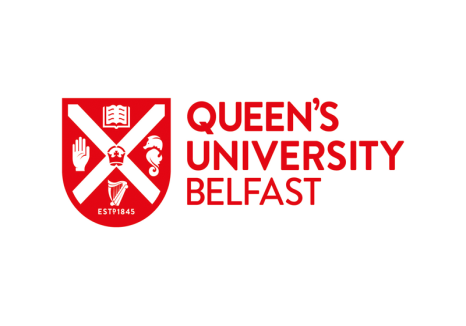 Revolution before ColourThe Irish Republic and Ukrainian National Republic
Dr. Darragh Gannon
Revolutionary government in comparative perspective
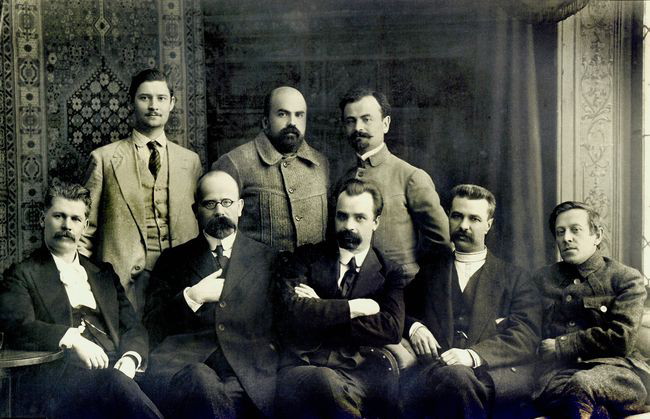 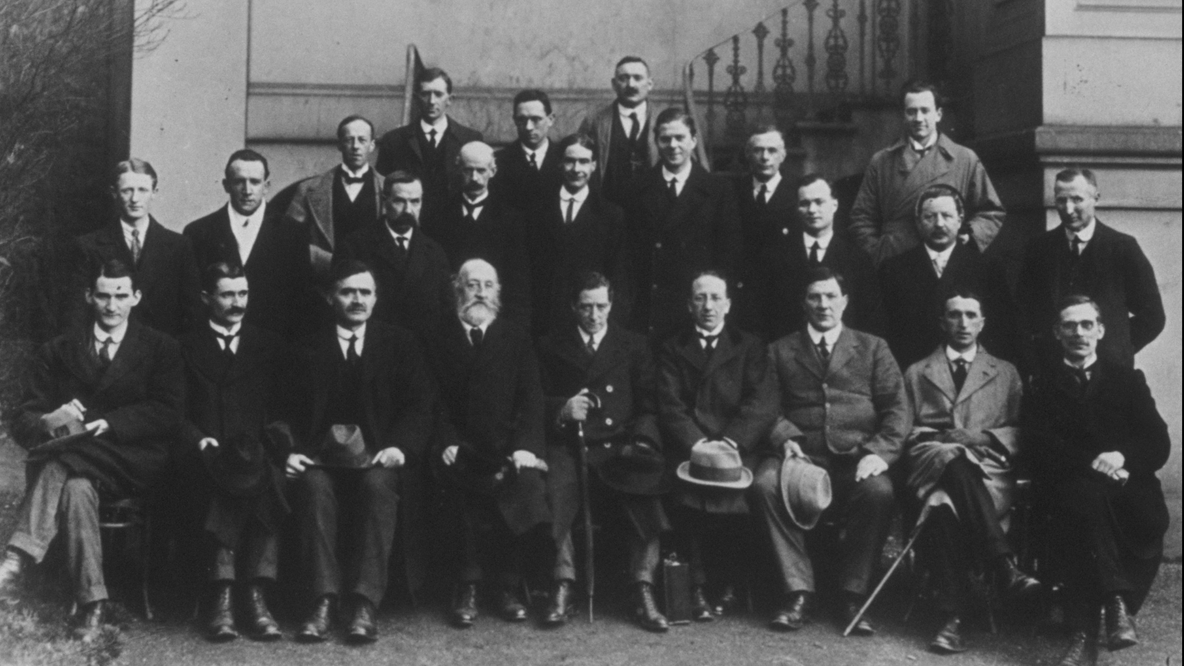 The First General Secretariat of the Central Rada (1917)
Members of the first meeting of Dáil Éireann (1919)
Revolutionary violence in comparative perspective
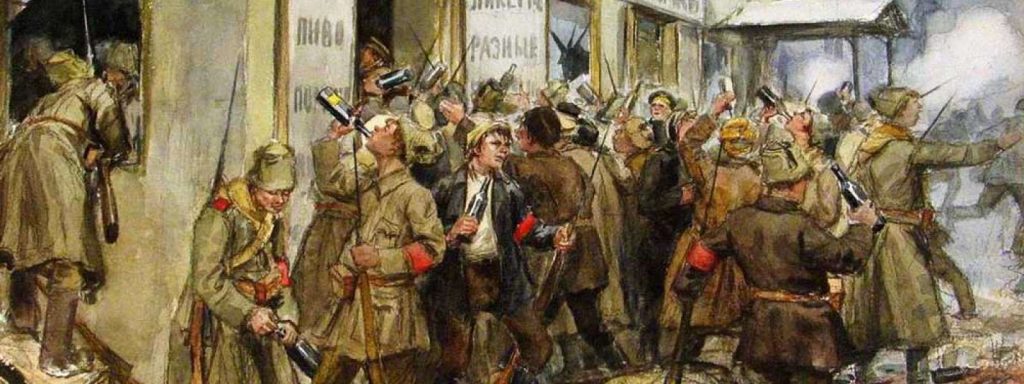 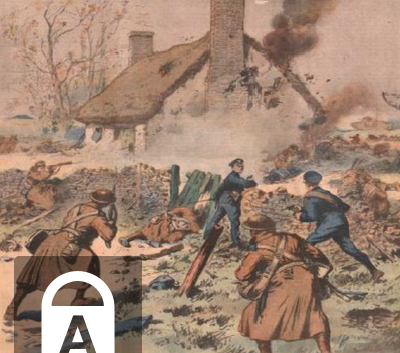 ‘Between the “Whites” and the “Reds” (1920)
The Irish War for Independence (Le Monde Illustré)
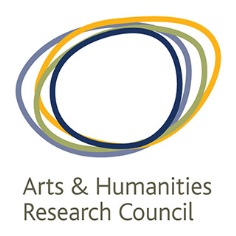 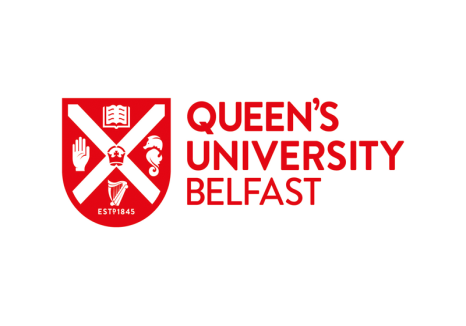 Email: D. Gannon@qub.ac.uk
Twitter: @DGannon2016